Población en el SPF

Sistematización de información semanal

Área de Registro y Bases de Datos 
PROCUVIN


Enero 2015
Introducción
La información contenida en el presente reporte es producto de la sistematización de los partes semanales enviados por el Servicio Penitenciario Federal (SPF) a PROCUVIN. 

La Procuraduría posee la facultad de requerir información a las distintas agencias penales a fin de conocer y caracterizar el universo sobre el que interviene.

El área de Registro y Bases de Datos recibe esta información como insumo estadístico descriptivo, pero también como herramienta de análisis del sistema carcelario.
Objetivos
Se espera que estos reportes colaboren en la difusión de la información recibida de primera mano por el SPF y sirvan de herramienta de análisis para la Procuraduría. 

Objetivos específicos:

Difundir la evolución de la población penal.

Conocer su composición de acuerdo a variables socio-demográficas y relativas a la progresión de la pena.

Observar cómo se plasman algunos criterios judiciales sobre la población encarcelada. 

Focalizar en características específicas de colectivos vulnerables (mujeres-jóvenes adultos).
Metodología
La información contenida en estos reportes toma como fuente los partes semanales enviados por el SPF a PROCUVIN y es sistematizada y procesada por el Área de Registro y Bases de Datos.

El parte tomado para elaborar el informe siempre se corresponde al de la última semana de cada mes. Esta decisión se sustenta en representar el último dato del período independientemente de sus movimientos previos, siempre considerando que la población alojada es un dato variable. 

Cabe aclarar que los partes enviados por el SPF son elaborados por su área de estadísticas en base a la información que le remite cada unidad penitenciaria, como consecuencia de ello, se asume que pueden existir omisiones.

Por otra parte, se aclara que los números presentados corresponden a personas alojadas en unidades del SPF. Esto no constituye el universo total de los presos federales, debido a que el SPF no incluye en su reporte la información referida a detenidos bajo jurisdicción federal y nacional alojados en cárceles provinciales (por ej: Mendoza, Córdoba, Santa Fe, etc.) o institutos de menores y/o otros dispositivos tales como escuadrones de gendarmería que alojan detenidos, etc. 

A los fines de ampliar la información respecto de este universo de detenidos, es que se comenzó a solicitar a los Fiscales de los principales distritos que alojan detenidos federales que provean información respecto de la cantidad de personas alojadas en dependencias provinciales. Ello se analizará en la segunda parte de este reporte.
Información Enero 2015
Personas privadas de libertad en establecimientos del SPF.
I. Personas privadas de libertad en establecimientos del SPF.
En enero de 2015 son 10.544 las personas privadas de su libertad en establecimientos del Servicio Penitenciario Federal.
Evolución mensual de la población del SPF
Población penal al 30/01/2015: 10.544 personas
Personas alojadas en el SPF a partir de los reportes recibidos por PROCUVIN
Expresada en números absolutos
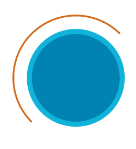 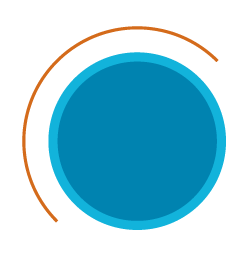 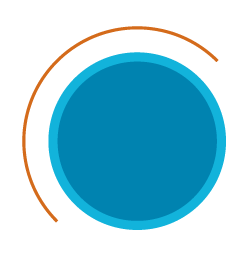 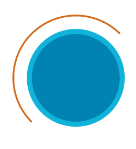 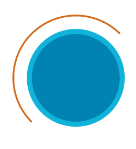 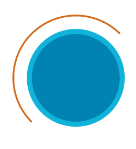 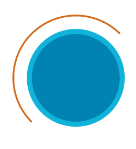 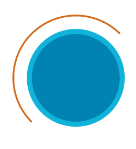 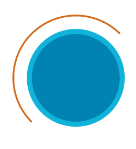 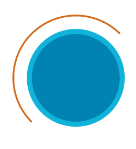 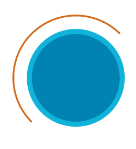 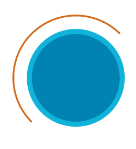 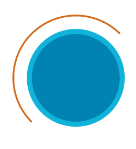 2014
2015
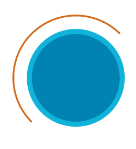 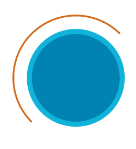 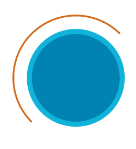 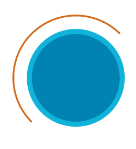 Evolución mensual: +120 personas = 1,15%
2013
Evolución interanual:+ 694 personas = 7%
Se inicia recepción de partes semanales
Fuente: Partes semanales enviados por el SPF.
En enero de 2015 se advierte una nueva suba en la cantidad de personas detenidas en establecimientos del SPF. Este incremento es acorde a la tendencia registrada a lo largo del año anterior.
Capacidad de alojamiento
Capacidad de alojamiento vs. Población total alojada en establecimientos del SPF
Capacidad
 de alojamiento
Población
2013
2014
2015
Cada mes el SPF publica, junto con los datos de población penal el cupo de sus establecimientos denominado “capacidad real de alojamiento”. El SPF no define cuál es el estándar de metros por persona que utiliza, ni la metodología de cálculo.
Fuente: Partes semanales enviados por el SPF. Enero 2015.
En enero, nuevamente el SPF modifica la cantidad de plazas disponibles respecto de la medición anterior. Al incrementarse la población detenida, la brecha de plazas disponibles se achica siendo en enero de 2015, de 521 lugares.
Síntesis general. Enero 2015.
Población penal al 30/01/2015: 10.544 personas
Distribución según jurisdicción
Distribución según situación procesal
Encarcelados/as preventivamente 61,7%
Condenados/as 38,3%
Diciembre: 60,4%
Noviembre: 61,1%
Octubre: 61,6%
Base: 10.544 personas
Base: 10.544 personas
Distribución según género
Distribución según tramo de edad
Base: 10.544 personas
Base: 10.544 personas
Fuente: Partes semanales enviados por el SPF. Enero 2015.
Se incrementa la proporción de personas encarceladas preventivamente respecto del mes anterior. En términos absolutos, son 6.501 las personas que se encuentran privadas de su libertad sin condena firme.
Foco en situación procesal. Evolución
Evolución septiembre 2013 – enero 2015
En porcentajes
2013
2014
2015
Fuente: partes semanales enviados por el SPF
Evolución 2002-2014
En porcentajes
Fuente: SNEEP. Dirección de política criminal. Ministerio Justicia y DDHH
El incremento en el peso relativo del conjunto de personas encarceladas preventivamente respecto del total de detenidos/as fue constante durante el 2014 y sigue la tendencia en 2015.
Jurisdicción según situación procesal
Situación procesal según jurisdicción. Enero 2015
En porcentajes
+14,5% respecto del total general
Base: 10.544
Base: 5918
Base: 3963
Base: 663
La Justicia Federal supera en un 15% el conjunto de detenidos encarcelados preventivamente en todo el SPF.
Fuente: Partes semanales enviados por el SPF. Enero 2015
Entre el conjunto de personas detenidas en establecimientos del SPF, la composición según situación procesal cambia de acuerdo al fuero judicial del cual dependen sus causas.
Foco en jurisdicción. Evolución
Evolución diciembre 2013 - enero 2015
En porcentajes
2015
2014
2013
Fuente: partes semanales enviados por el SPF
Si bien la proporción de personas dependientes de la Justicia Nacional sigue siendo mayoritaria, a lo largo de 2014 se evidenció un descenso de este fuero en relación al total de personas detenidas. En 2015, hay una leve suba del conjunto de personas dependientes de esta jurisdicción, aunque aún por debajo de los valores del mismo mes del año anterior.
Jurisdicción según situación procesal
Evolución mensual
Personas encarceladas preventivamente por jurisdicción. 
enero 2014 - enero 2015 
En porcentajes
2015
2014
Fuente: Partes semanales enviados por el SPF
A lo largo de 2014 la proporción de personas encarceladas de manera preventiva ha ido en aumento entre quienes se encuentran a disposición de la Justicia Federal y Nacional, manteniéndose la misma tendencia en el primer reporte de 2015.
Foco en situación procesal
Composición en enero de 2015
Encarcelados/as preventivamente
61,7%
Condenados/as 38,3%
Diciembre: 24%
Diciembre: 
47%
Diciembre: 50%
Diciembre: 64%
Base: 6501 encarcelados/as preventivamente
Base: 4036 condenados/as
Fuente: Partes semanales enviados por el SPF. Enero 2015
Se mantiene estable respecto del último reporte la composición de la población según jurisdicción de origen, tanto entre quienes se encuentran encarcelados preventivamente como entre quienes cuentan con condena.
Referencia geográfica
Resistencia
Prisión regional U.7
Jujuy
U.8
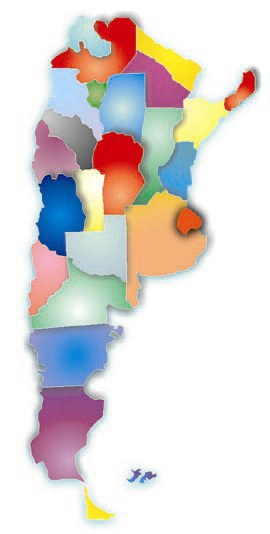 R. S. Peña:
Colonia penal  U.11
Jujuy
U.22
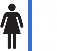 Formosa: U.10
Salta:
CF NOA III (hombres y mujeres) 
Instituto penitenciario U16
Cárcel Federal U23
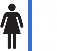 Misiones: Candelaria U.17
S Estero:
Instituto penal federal U.10
-Sta Rosa:
Colonia Penal U.4
Correccional mujeres U.13
El Servicio Penitenciario Federal (SPF) se compone de 28 cárceles y 10 alcaidías distribuidas en todo el territorio nacional.
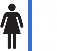 -Gral. Pico :
Correccional abierto U.25
-CABA:
CPFCABA
Pre egreso U18
Enfermedades infecciosas U.21
Unidad de tránsito U.28
-Neuquén: U.9
-Ezeiza:
CPF I y IV
Colonia Penal  U.19
CF Mujeres U.31
-Marcos Paz:
CPF II
CF Jov. Ad
-Gral. Roca:
Colonia penal U.5
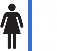 -Viedma:
Colonia penal  U.12
-Esquel: U14
-Rawson: U6
Se referencian geográficamente las unidades incluidas en los partes del SPF.
R. Gallegos: U15
A continuación se detalla la población alojada en cada unidad…
Población alojada por Unidad
19% del total
Expresada en números absolutos
Población penal al 30/01/2015: 10.544 personas
15% del total
16% del total
Ezeiza
Marcos Paz
Salta
CABA
Ezeiza
Sta. Rosa
Gral. Roca
Rawson
Resistencia
Jujuy
Neuquén
Formosa
R. S. Peña
Viedma
5% del total
Gral. Pico
Sta. Rosa
Ezeiza
S. Estero
Sta. Rosa
Esquel
R. Gallegos
Salta
Cande laria
Pre egreso.
CABA
Ezeiza
CABA
Jujuy
Salta
Marcos Paz
Fuente: Partes semanales enviados por el SPF. Enero 2015.
Más de la mitad de la población penal en los distintos establecimientos del SPF se concentra en los principales complejos del Área Metropolitana de Buenos Aires.
Población alojada por Unidad
Evolución respecto al mes anterior
Ezeiza
Marcos Paz
Salta
CABA
Ezeiza
Sta. Rosa
Gral. Roca
Rawson
Resistencia
Jujuy
Neuquén
Formosa
R. S. Peña
Viedma
Resolución del 7/05 habilita traslado de detenidos por crímenes de Lesa humanidad a la Unidad 31 de mujeres.                          La composición actual  es de 92 mujeres y 105 “adultos mayores”, tal como los denomina el SPF.
Gral. Pico
Sta. Rosa
Ezeiza
S. Estero
Sta. Rosa
Esquel
Río
Gallegos
Salta
Alcaidía Judicial
Ezeiza
CABA
Jujuy
Salta
Candela-ria
Marcos Paz
Fuente: Partes semanales enviados por el SPF. Enero 2015.
No hay variaciones significativas en el número de personas alojadas según establecimiento respecto de la medición del mes anterior. Se observa una leve suba en la cantidad de personas detenidas en CABA y en el Complejo para Jóvenes Adultos de Marcos Paz.
Evolución de la población en los principales establecimientos penitenciarios
Evolución en los tres principales complejos de AMBA que concentran al 52% de la población detenida en establecimientos del SPF:
Capacidad:  2.022
Al focalizar por módulos se advierte que en las UR1, 2, 3, 4, 5 e Ingreso, no existen plazas disponibles, estando al límite la capacidad.
CPF I
+140 personas durante 204
Capacidad: 1.538
Se encuentra en un escenario de abierta sobrepoblación. 
Las UR 2 y 3 son las que presentan las peores condiciones. 
Son 86 las plazas faltantes.
CPF II
Capacidad: 1.766
La situación ubica al establecimiento al límite de poder ofrecer condiciones dignas de alojamiento.
CPF 
CABA
Las situaciones de sobrepoblación en los tres mayores establecimientos del SPF concentrados en AMBA promueven el agravamiento de las condiciones de detención. El caso más crítico se detecta en el CPF II.
Foco en población femenina
Evolución de cantidad de detenidas. Enero 2014 - Enero 2015
Son 734 las mujeres alojadas en unidades del SPF.
2015
2014
Jurisdicción general vs.                    Jurisdicción detenidas
Situación procesal general  vs.                                            Situación procesal detenidas
Fuente: Partes semanales enviados por el SPF. Enero 2015
Se sigue incrementando el conjunto de mujeres que se encuentran detenidas de manera preventiva respecto del total.
Foco en población femenina
Son 734 las mujeres alojadas en unidades del SPF en enero de 2015.
19 mujeres embarazadas en el SPF
17 de ellas se encuentran en la Unidad 31 de Ezeiza y 2 en el CPF III de Salta (NOA). 
Representan el 3% de las mujeres encarceladas en el SPF.
38 mujeres viven con alguno de sus hijos/as en el SPF
27 se encuentran en la Unidad 31 de Ezeiza, 10 en el CPF III de Salta (NOA) y una en la U13 (Sta. Rosa). Representan el 6% del total de la población penal femenina.
Distribución etaria de los niños/as
Hay 41 niños/as viviendo en la cárcel
30 están alojados con sus madres en la Unidad 31 (Ezeiza), 10 en el CPF III (NOA) y uno en U13 (Sta. Rosa).
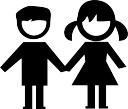 Base: 41 niños alojados en establecimientos del SPF
Fuente: Partes semanales enviados por el SPF. Enero 2015
Población “Transgénero”
En enero de 2015 se encuentran alojadas bajo esta denominación un total de 18 personas en el SPF, específicamente en el Módulo VI del Complejo Penitenciario Federal I de Ezeiza. 



Respecto del mes anterior, esa población sumó 1 persona.



De este conjunto, sólo una persona tiene condena firme.   
            


Todas las personas transgénero son mayores de 21 años.
Foco en jóvenes adultos
Evolución de cantidad de jóvenes encarcelados/as 
Enero 2014-enero 2015
2015
2014
Unidades en las que están alojados
Distribución según género
Otros con menos de 1%: U31, CPFI, U23
Base: 446 jóvenes adultos
Base: 446 jóvenes adultos
Fuente: Partes semanales enviados por el SPF. Enero 2015.
Sube nominalmente el conjunto de personas de entre 18 y 21 años detenidas en cárceles federales, respecto al mes anterior.
Foco en jóvenes adultos
Distribución según situación procesal
Distribución según jurisdicción
Fuente: Partes semanales enviados por el SPF. Enero 2015.
Se incrementa levemente la proporción de jóvenes encarcelados en forma preventiva respecto al mes anterior. Los valores superan los registrados a fines de 2013, los cuales ya eran altos.
Síntesis general
Continúa en aumento el número de personas alojadas en establecimientos del SPF. El primer mes del año 2015 acumula 10.544 personas, 120 más que al finalizar 2014. 

Este incremento, expresión de la consolidación del énfasis de las políticas punitivas, es además perjudicial en la mantención de adecuadas condiciones de vida para los detenidos y detenidas, una muestra de ello es que se reduce cada vez más la disponibilidad de lugares para el alojamiento. 

Existen situaciones de sobrepoblación en los Complejos situados en AMBA y que son los que en conjunto alojan al 50% de las personas encarceladas del sistema penitenciario federal, y esta tendencia parece no revertirse. 

El uso de la prisión preventiva se incrementa y en esta última medición, alcanza al 62% de las personas presas en cárceles del SPF. 

La justicia federal concentra los índices más elevados de personas preventivamente encarceladas llegando al 76%, superando ampliamente los valores de este mismo segmento vistos a nivel general.

En relación a las mujeres privadas de libertad, sigue en alza el conjunto que se encuentra encarcelada en forma preventiva, alcanzando esta situación procesal al 66% de la población femenina en la cárcel.

En el mismo sentido, los jóvenes adultos siguen siendo  una de las poblaciones más expuestas a la encarcelación preventiva, en enero de 2015 el 83% del total de las personas de entre 18 y 21 años están presas en esta condición.
II. Personas privadas de libertad dependientes de la justicia federal o nacional en establecimientos provinciales.
Introducción
Como se menciona al comienzo del documento, la información presentada en la primera parte corresponde a la situación de los/as detenidos/as que independientemente del fuero o jurisdicción de la cual se encuentran a disposición judicial, se alojan en establecimientos del SPF. 

Este universo no incluye a la totalidad de los presos federales, debido a que el SPF no contabiliza en sus reportes la información vinculada a detenidos bajo jurisdicción federal o nacional alojados en cárceles provinciales, institutos de menores, comisarías o escuadrones de gendarmería u otras fuerzas, ya sea provinciales o nacionales. 

A los fines de continuar indagando y conociendo las situaciones en las que se encuentran los detenidos a disposición de la justicia federal o nacional en dependencias distintas de las del SPF, se solicitó dicha información a los fiscales federales de distrito en las provincias que -de acuerdo a la última información publica disponible- registraban la mayor cantidad de detenidos/as federales en establecimientos provinciales.
Criterios metodológicos
De acuerdo la información disponible publicada por el Sistema Estadístico sobre Ejecución de la Pena (SNEEP) del Ministerio de Justicia y Derechos Humanos, permitió establecer el dimensionamiento respecto de las principales provincias que alojan detenidos a disposición de la Justicia Nacional y Provincial.
Atendiendo que en 2012, la suma de esta población  alojada en las provincias de Córdoba, Mendoza, Entre Ríos y Santa Fe alcanza al 74% de este universo, se consideró que sería suficiente -para establecer una muestra de aproximación significativa- solicitar información detallada a estas jurisdicciones respecto de las personas allí detenidas. Habiéndose publicado la información correspondiente al año 2013, se corrobora el crecimiento en la provincia de Buenos Aires y se considera la posibilidad de comenzar a publicar su actualización periódicamente. 

Esta incorporación al informe de población penal resulta relevante en la medida en que ilumina en mayor proporción el fenómeno del encarcelamiento producido por los órganos judiciales y federales en diferentes archipiélagos carcelarios del país.
II.1 Córdoba
Córdoba
En los establecimientos del Servicio Penitenciario de Córdoba se encuentran  198 detenidos/as distribuidos en 8 dependencias de esta fuerza:
64,1%
76,7%
Fuente: Parte de población penal enviado por el SPC.
La mayor cantidad de detenidos/as federales o nacionales en dependencias provinciales, se concentran en el Complejo Carcelario N°1 y en menor medida en los Establecimiento N°6 y N°2.
Córdoba
Distribución según género
Distribución según edad
Todos/as son mayores de 21 años
Distribución según situación procesal
Base: 198 personas detenidas con causas federales o nacionales en dependencias penitenciarias de la provincia de Córdoba
De acuerdo a los reportes las personas detenidas en establecimientos de la provincia de Córdoba son en su mayoría hombres, menos del 30% se hallan con condena.
II.2 Mendoza
Mendoza
En enero de 2015, un total de 673 personas que dependen de la justicia federal se encuentran alojadas en establecimientos de la provincia de Mendoza.   

La información remitida incluye personas alojadas en dependencias penitenciarias, alcaidías y bajo arresto domiciliario.
Base: 673 detenidos/as federales en Mendoza.
Se mantiene en el orden del 25% la proporción de personas dependientes de la justicia nacional o federal que están detenidas bajo modalidad de arresto domiciliario.
Mendoza | Dependencias penitenciarias
Son 507 las personas que se encuentran detenidas/os en establecimientos del Servicio Penitenciario de la provincia de Mendoza a disposición de la justicia federal. 
Se encuentran distribuidos/as en 6 establecimientos penitenciarios provinciales y un número no especificado de alcaidías provinciales.
66,6%
80,6%
Los Complejos Provinciales I y II albergan a 7 de cada 10 de las personas encarceladas a disposición de la justicia federal en Mendoza.
Mendoza | Dependencias penitenciarias
Distribución según género
Distribución según edad
Distribución según situación procesal
Base: 507 personas detenidas con causas federales o nacionales en dependencias penitenciarias de la provincia de Mendoza.
La composición sociodemográfica de quienes se encuentran en establecimientos penitenciarios de la provincia de Mendoza es en su mayoría de hombres mayores de 21 años. Del conjunto total, 8 de cada 10 se encuentra detenido/a sin condena firme.
Mendoza | Arresto domiciliario
Distribución según género
Distribución según edad
Distribución según situación procesal
Base: 166 personas detenidas con causas federales con prisión domiciliaria en la provincia de Mendoza.
El universo de las personas privadas de la libertad bajo arresto domiciliario se compone principalmente por mujeres. Con lógicas similares a las mostradas entre quienes se encuentran en dependencias penitenciarias, 8 de cada 10, se encuentran sin condena.
II.3 Entre Ríos
Entre Ríos
En el mes de diciembre sumaron 230 las personas alojadas con causas federales o nacionales en diversas dependencias penitenciarias de la provincia.
52,6%
68,7%
Quienes dependen de la justicia nacional o federal y se encuentran detenidos/as en la provincia de Entre Ríos, se distribuyen en 8 establecimientos. Entre las Unidades 1, 2 y 4 se concentran 7 de cada 10 personas encarceladas.
Entre Ríos
Distribución según género
Distribución según edad (*)
* Calculado sobre una base de 217 personas con dato de edad.
Distribución según situación procesal
Base: 230 detenidos/as con causas federales o nacionales en dependencias penitenciarias de la provincia de Entre Ríos.
En la provincia de Entre Ríos 9 de cada 10 personas privadas de su libertad a disposición de la justicia federal o nacional son hombres. En casi su totalidad son mayores de 21 años y se encuentran encarcelados/as preventivamente en una proporción que alcanza al 80%.
II.4 Santa Fe
Santa Fe
En enero de 2015, son 241 las personas a disposición de la justicia federal que se encontraban detenidas en establecimientos de la provincia.   

Quienes se encuentran privados de la libertad en establecimientos de la provincia lo están tanto en cárceles del Servicio Penitenciario (SPSF) como en dependencias policiales.
Base: 241 personas detenidas con causas federales en establecimientos provinciales de Santa Fe.
Existe una muy alta proporción de personas privadas de su libertad dependientes de la justicia federal que se encuentran alojadas en dependencias policiales, este conjunto supera al 40% sobre el total de detenidos/as.
Santa Fe | Dependencias penitenciarias
Las 102 personas privadas de su libertad en establecimientos del SPSF se encuentran distribuidas en 8 dependencias de esta fuerza.
53,9%
70,6%
La mayor cantidad de detenidos/as se encuentran alojados/as en la Unidad 2 de Santa Fe y en la Número 1 de Coronda. Juntas, alojan a la mitad del conjunto de personas privadas de libertad a disposición de la justicia federal en la provincia.
Santa Fe | Dependencias penitenciarias
Distribución según género
Distribución según edad
Todos/as son mayores de 21 años
Distribución según situación procesal
Base: 102 personas detenidas con causas federales en dependencias penitenciarias de la provincia de Santa Fe.
Las dependencias del Servicio Penitenciario de la Provincia de Santa Fe muestran una mayor proporción de mujeres privadas de su libertad en relación con otras provincias que alojan detenidos/as con causas federales.
Santa Fé | Dependencias policiales
La policía de la provincia de Santa Fe organiza sus dependencias en unidades regionales.
69,1%
Los detenidos/as en delegaciones policiales se concentran principalmente en dependencias ubicadas las dependencias de La Capital y Vera.
Santa Fé | Dependencias policiales
Distribución según género
Distribución según edad
Distribución según situación procesal
Base: 139 personas detenidas con causas federales o nacionales en dependencias policiales de la provincia de Santa Fe.
Los valores de las variables demográficas y procesales, muestran una tendencia similar a la observada entre quienes están en establecimientos penitenciarios, excepto en el caso de los encarcelados preventivamente, conjunto visiblemente más elevado entre quienes se encuentran en dependencias policiales (81% vs 66%).
Síntesis de Resultados
Síntesis de resultados enero 2015
(*) Al no contarse con los reportes actualizados, se publicaban los registros de los meses precedentes.
Luego del pico registrado en noviembre, se verifica un descenso en la cantidad total de personas privadas de su libertad a disposición de la justicia nacional o federal y que se encuentran detenidas en estos establecimientos penitenciarios provinciales.
Síntesis de general
11.223
Son las personas dependientes de la justicia nacional y/o federal que están privadas de su libertad en diferentes dependencias del país(*).
(*) Establecimientos del SPF (Total -Provincias)  + Mendoza, Córdoba, Entre Ríos, Sta. Fe.
Muchas gracias